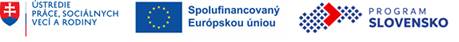 KÓD PROJEKTU: 401405DWJ2Národný projekt Spoločne za detstvo bez násilia pre všetky deti NP Podpora ochrany detí pred násilím  (2017-2023)
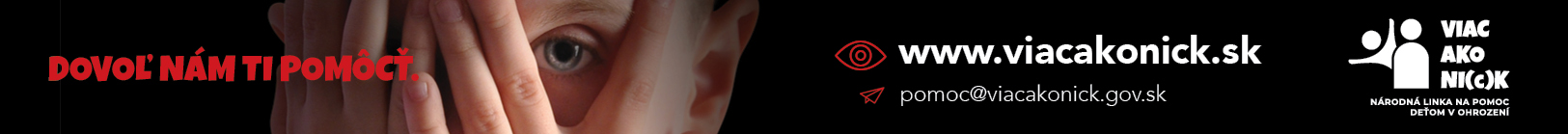 Hlavný zámer udržať a rozvíjať multidisciplinárnu spoluprácu subjektov participujúcich v oblasti ochrany detí pred násilím
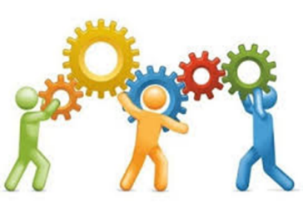 Rola koordinátora ODPN:
podporovať a rozvíjať komunikáciu, výmenu informácií medzi subjektmi dotknutými problematikou ochrany detí pred násilím,
analyzovať výskyt násilia páchaného na deťoch v územnom obvode, zbierať informácie o realizovaných úkonoch a prijatých opatreniach v územnom obvode,
zisťovať dostupnosť, možnosti a bariéry pri nahlasovaní násilia páchaného na deťoch samotnými deťmi z pohľadu participujúcich subjektov,
pripravovať a spolupodieľať sa na preventívnych, osvetových aktivitách a realizovať odborné semináre,
informovať o aktivitách Národnej linky na pomoc deťom v ohrození Viac ako ni(c)k,
podieľať sa identifikovaní nedostatkov a potrieb v oblasti ochrany detí pred násilím, návrhov a realizácií opatrení na miestnej úrovni
 multidisciplinárne pracovné stretnutia , 
odborné semináre, preventívne a osvetové aktivity
Kľúčové dokumenty
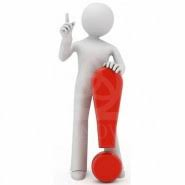 Národná stratégia na ochranu detí pred násilím Detstvo bez násilia pre všetky deti (2023 – 2029), participácia detí pri tvorbe (uznesením  vlády SR č.594/2023), Akčný plán
Národná koncepcia ochrany detí v digitálnom priestore 
Národná stratégia na ochranu detí pred násilím (uznesením vlády SR č. 24/2014 aktualizovaná uzneseniami vlády SR č. 474/2017 a č. 632/2019)

www.detstvobeznasilia.gov.sk
Užitočné materiály
Koordinácia
Národná úroveň
Národné koordinačné stredisko pre riešenie problematiky násilia na deťoch 
Výbor pre deti a mládež Rady vlády SR pre ľudské práva, národnostné menšiny a rodovú rovnosť
MPSVaR SR
MS SR
MŠ VVaM SR
MV SR
MZ SR 
GP SR
Miestna úroveň
OSPODSK a  zariadenia SPOD SK, 
Policajný zbor SR,
súdy
 prokuratúra, 
školy, a školské zariadenia, 
poskytovatelia zdravotnej starostlivosti, 
akreditované subjekty, 
samospráva a iné
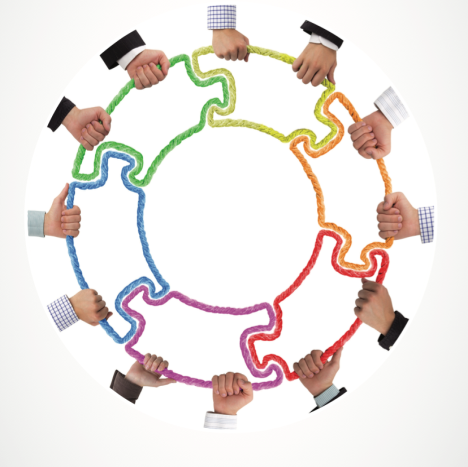 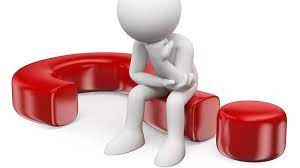 Škola a starostlivosť o deti
--                 povinnosť vytvárať podmienky na zdravý vývin detí a žiakov, na predchádzanie    sociálno-patologických javom (§ 152 písm. b) školského zákona) a povinné zaistiť bezpečnosť a ochranu zdravia detí a žiakov (§ 152 písm. c) školského zákona)
zabezpečovať prevenciu na podporu fyzického zdravia, duševného zdravia a prevencia výskytu rizikového správania; poskytovanie zabezpečuje škola alebo školské zariadenie (§ 145a písm. t) školského zákona)
upraviť podmienky na zaistenie bezpečnosti a ochrany zdravia detí a žiakov a ich ochrany pred sociálnopatologickými javmi, diskrimináciou alebo násilím (§ 153 písm. c) školského zákona)           ŠKOLSKÝ PORIADOK - nevyhnutnosť úpravy šikanovania v zmysle Smernice 36/2018 MŠ VVaM a ´         príslušných dokumentov VÚDPaP (2022)
Od 1.1.2025 zákaz používania  mobilných telefónov žiakmi (MŠ VVaM)

Ak o to dieťa požiada, škola a školské zariadenie sú povinné poskytnúť dieťaťu okamžitú pomoc pri ochrane jeho života a zdravia. V tejto súvislosti sú povinné vykonávať opatrenia na zabezpečenie jeho práv a právom chránených záujmov a to aj sprostredkovaním tejto pomoci (§ 8 zákona ods. 1 zákona č. 305/2005 Z. z. Zákon o sociálnoprávnej ochrane detí a o sociálnej kuratele a o zmene a doplnení niektorých zákonov – zákon o SPODSK)  


Každý je povinný upozorniť orgán sociálnoprávnej ochrany detí a sociálnej kurately na porušovanie práv dieťaťa  (§ 7 ods.1 zákona o SPODSK)
--------------------------------------------------------

 Škola a školské zariadenie sú povinné vo vzťahu k polícii, prokuratúre, súdu, bez meškania oznamovať skutočnosti nasvedčujúce tomu, že bol spáchaný trestný čin. (§3 ods. 2 Zákona 301/2005 Z.z. )

Oznamovateľ má možnosť požiadať o utajenie osobných údajov do spisu podľa § 96a zákona o SPODSK                  a    § 62 ods. a § 134 Trestného poriadku
[Speaker Notes: . Zákon o sociálnoprávnej ochrane detí a o sociálnej kuratele vymedzuje povinnosti obce]
Nahlásenie podozrenia na porušovanie práv dieťaťa – prvý kontakt ÚPSVR
K obsahu oznámenia:
uviesť meno a vek dieťaťa, 
v koho osobnej starostlivosti sa dieťa nachádza a kde - meno a adresa rodičov dieťaťa ,
dôvod podania oznámenia ,
Vaše meno a kontakt alebo uveďte, že podnet je podávaný anonymne.
Ak máte podozrenie, že je ohrozený život a zdravie dieťaťa, prosím volajte 158.
Zoznam emailových adries NR kraj :TO: to@upsvr.gov.sk
NR,ZM: nr@upsvr.gov.sk
NZ, SA: nz@upsvr.gov.sk
LV: lv@upsvr.gov.sk
KN: kn@upsvr.gov.sk
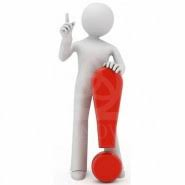 Národná linka            na pomoc deťom v ohrození
Problémy detí a mládeže
samota
šikana
depresia
sociálna izolácia
smútok
vzťahy s rovesníkmi
úzkosť
sebapoškodzovanie
vzťahy s rodičmi
prvé lásky
suicidalita
štátom garantovaná linka  MPSVaR SR
dostupná 7/24
odborná pomoc a podpora
chat, email, aplikácia
www.viacakonick.gov.sk
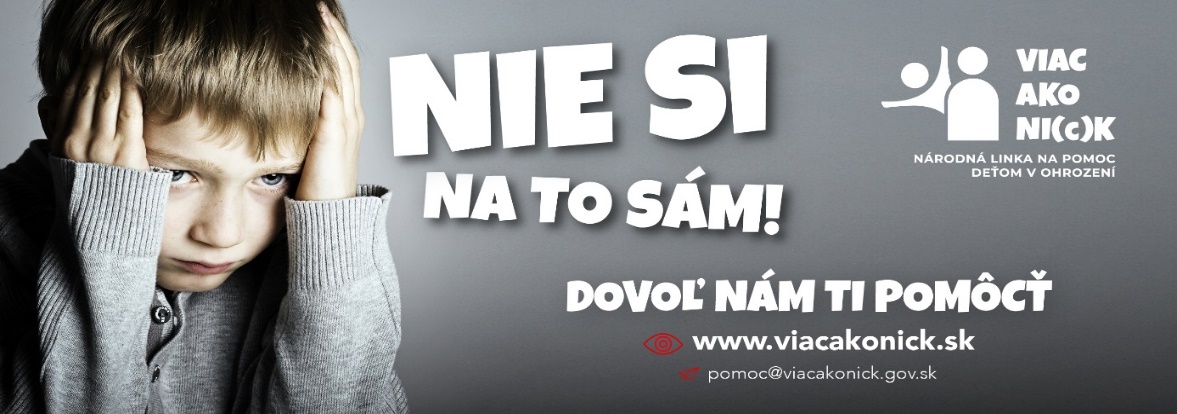 Ďalšia podpora
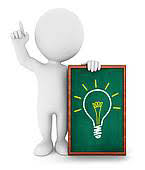 Online večerná škola 
- organizátor Národné koordinačné stredisko
- interaktívne online prednášky pre učiteľov,  zástupcov iných subjektov pre rodičov aj laickú verejnosť k digitálnemu bezpečiu  realizované 1 x mesačne
Užitočné linky
www.viacakonick.gov.sk
www.bezpecnyinter.net
www.facebook.com/bezpecnyinternet.detstvobeznasilia
www.instagram.com/detstvo_bez_nasilia
www.youtube.com/@Detstvobeznasilia
Kontaktné údaje koordinátorov ODPN NR kraja(územné obvody ÚPSVR; Ústredie PSVR, oddelenie PODPN)
TO :  Mgr. Eva Čakajdová
         Eva.Cakajdova@upsvr.gov.sk
         Tel.: + 421 38 2440 501
         Mobil: + 421 918 701 078 
 NR, ZM :  PhDr. Juliana Holá
        Juliana.Hola@upsvr.gov.sk
         Tel: + 421 37 2440 556
         Mobil: : + 421 918  696 403
 NZ, SA: Mgr. Martina Sklenárová
         Martina.Sklenarova@upsvr.gov.sk
         Tel: + 421  31 2447 505
          Mobil: + 421 918 345 895 
 LV: PhDr. Mária Skačanová
         Maria.Skacanova@upsvr.gov.sk
          Tel: + 421 36 2440 505
          Mobil: + 421 918 784 159
 KN:  Mgr. Darina Ježová
         Darina.Jezova@upsvr.gov.sk
          Tel: + 421  35 2442 610
          Mobil: + 421 918 425 331
Tešíme sa na spoluprácu